Дымковская игрушка
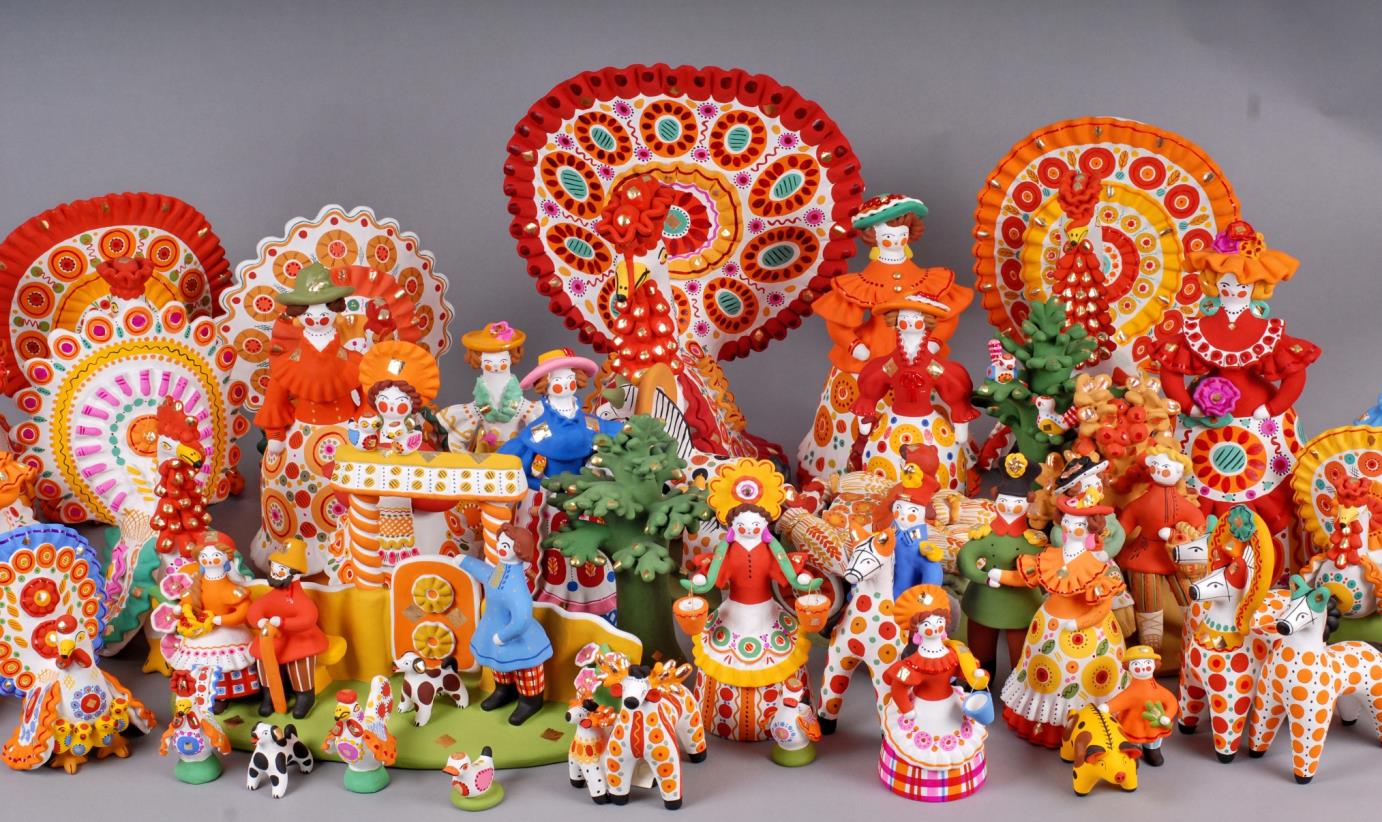 Деревня Дымково. Дым идет столбом...
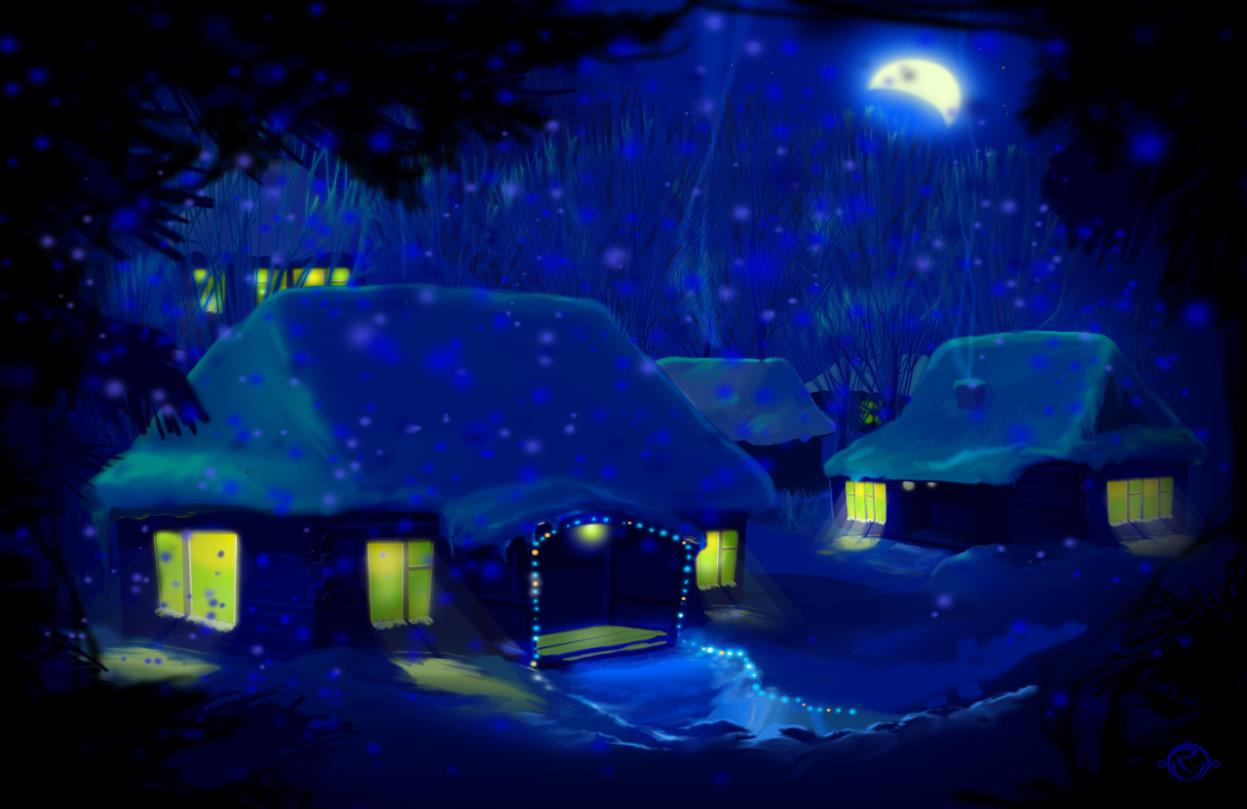 Олень
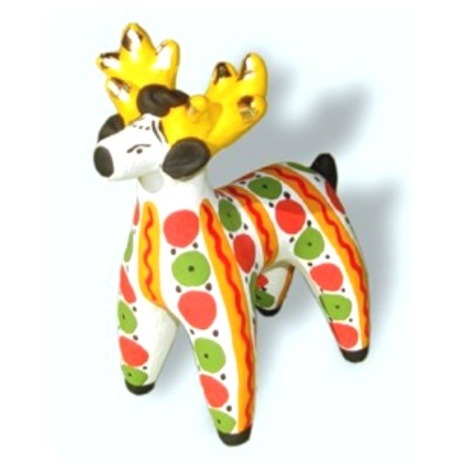 Краше всех индюк...
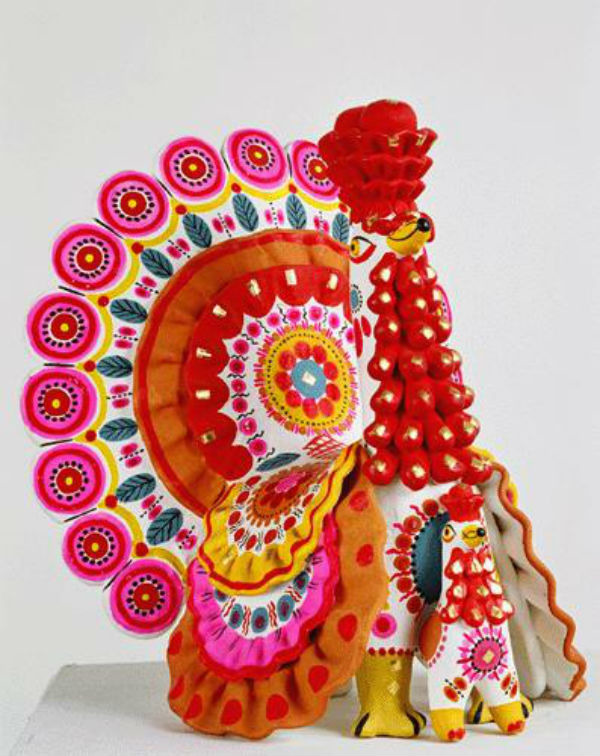 Кони глиняные мчатся...
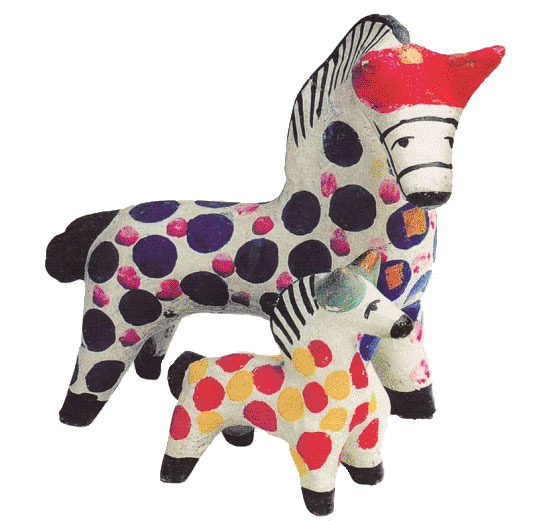 Посмотри, как хороша Это девица-душа...
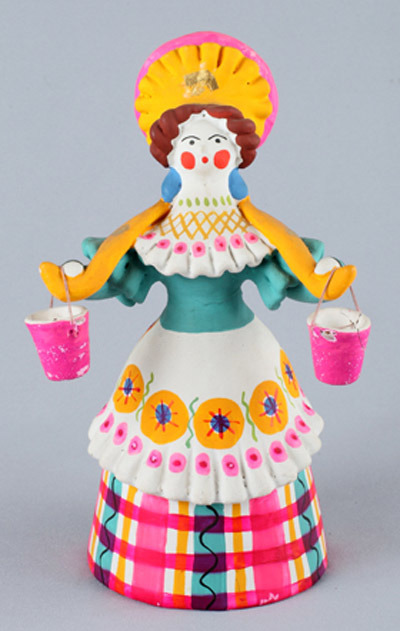 Что общего у этих игрушек?
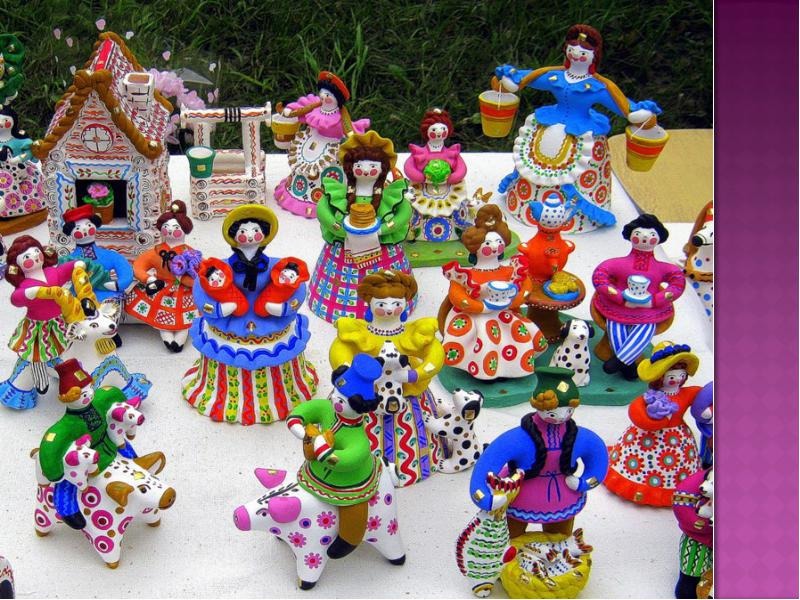 Вятка вздрогнула от свиста!
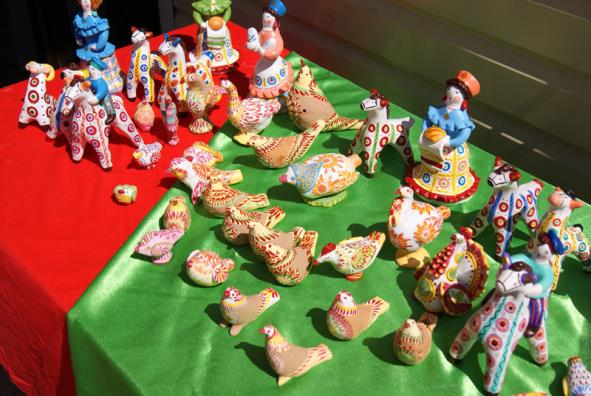 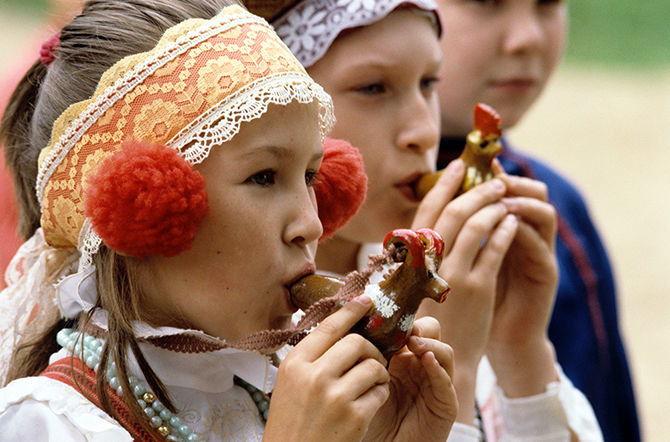 Пляски, песни...
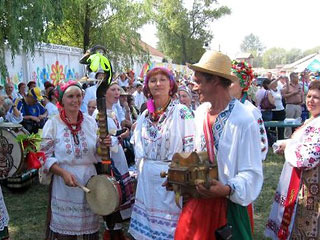 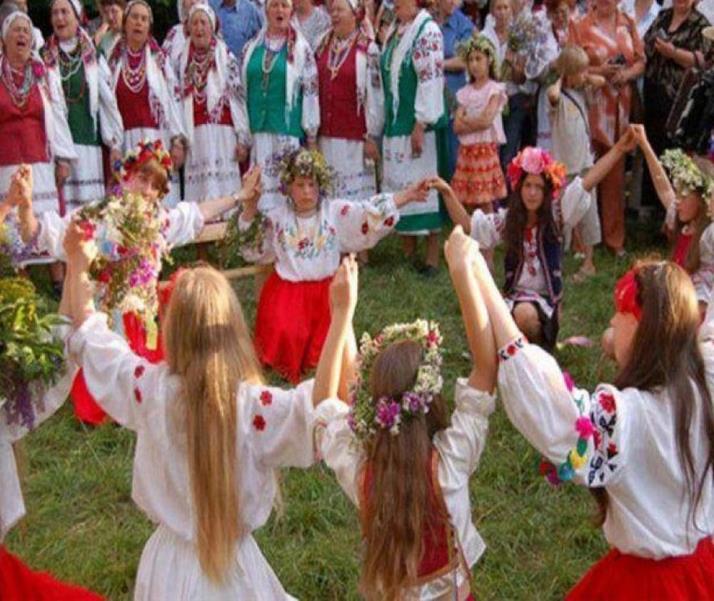 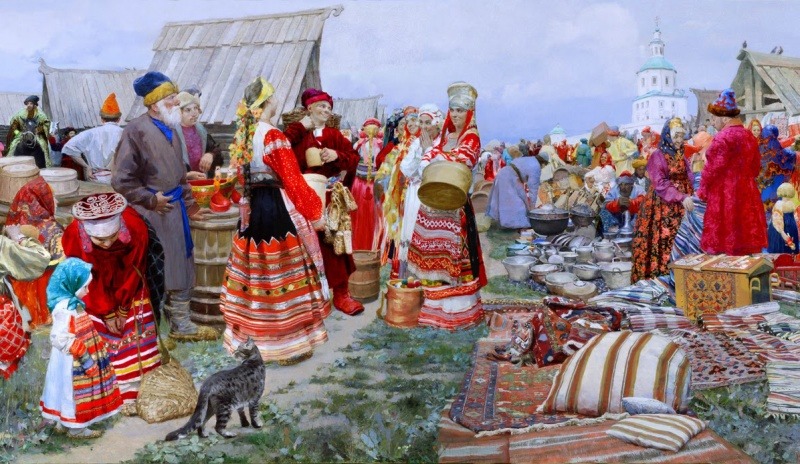 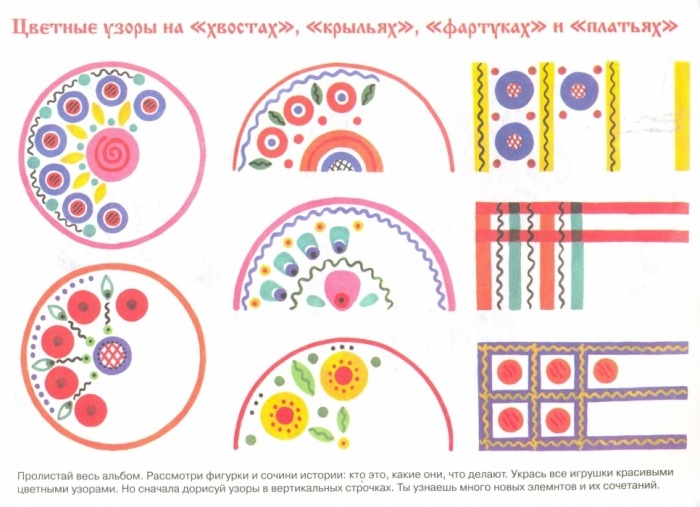 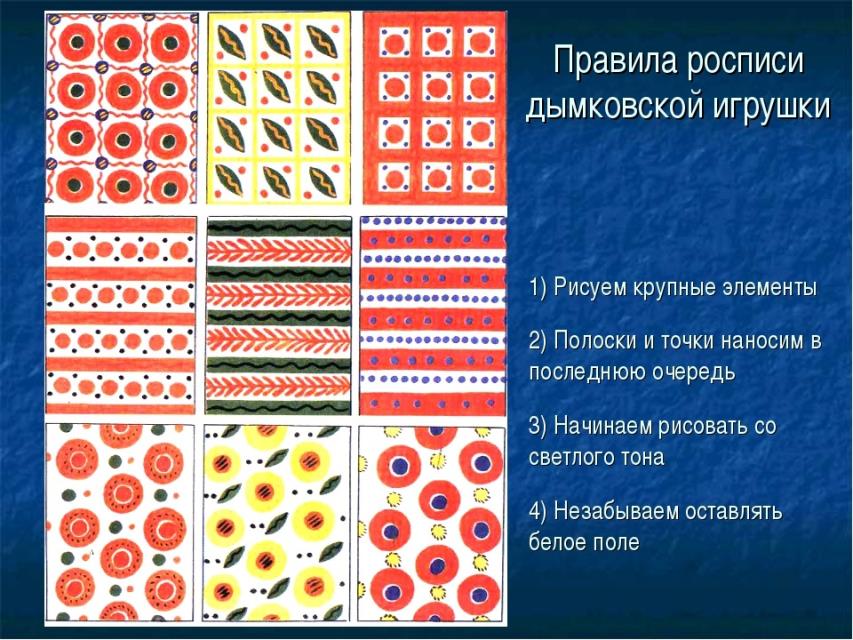 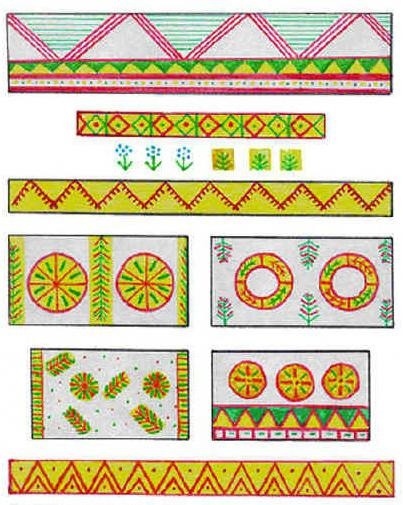 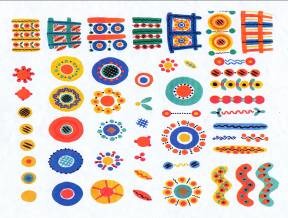 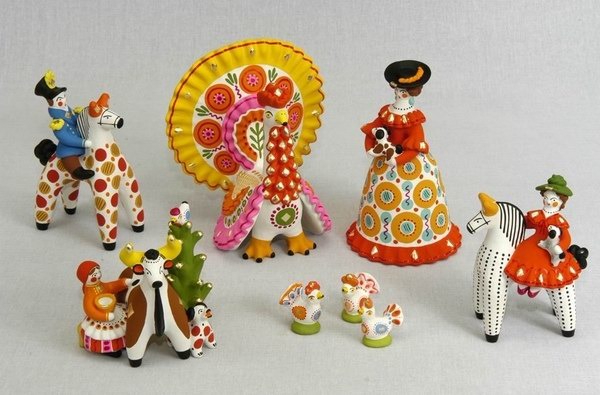 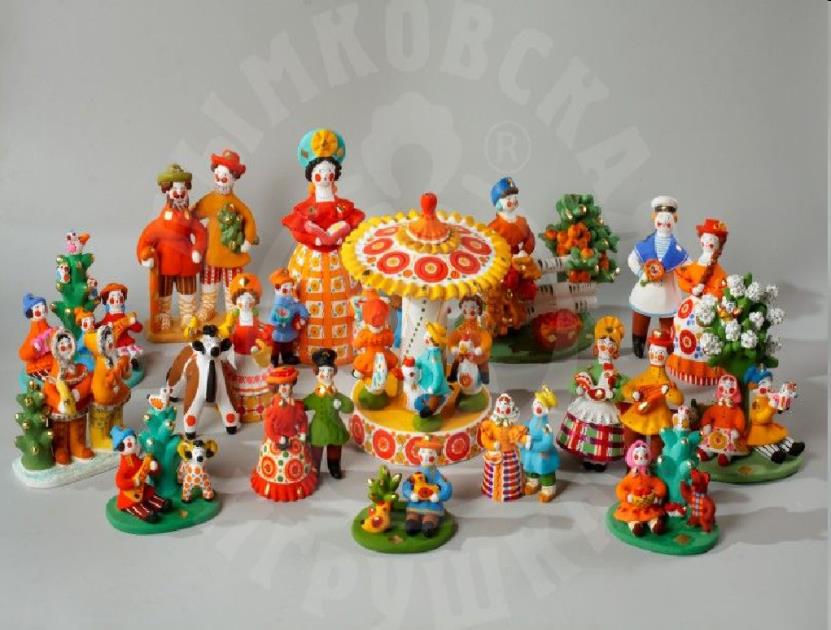 Свистульки
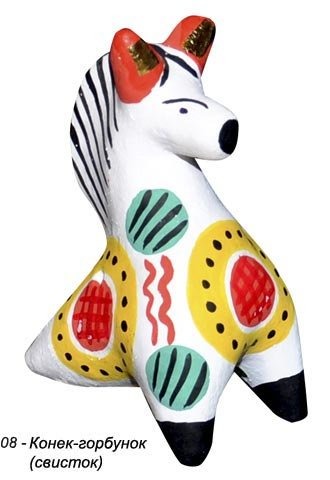 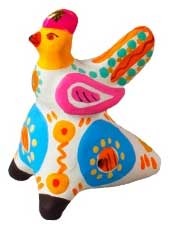 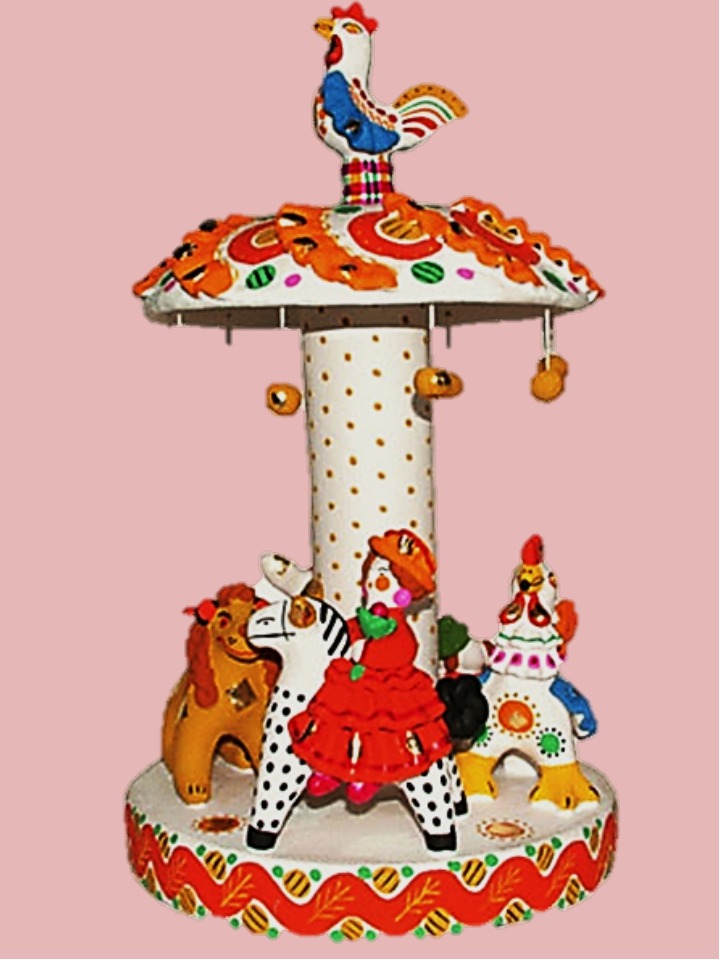 Чаепитие
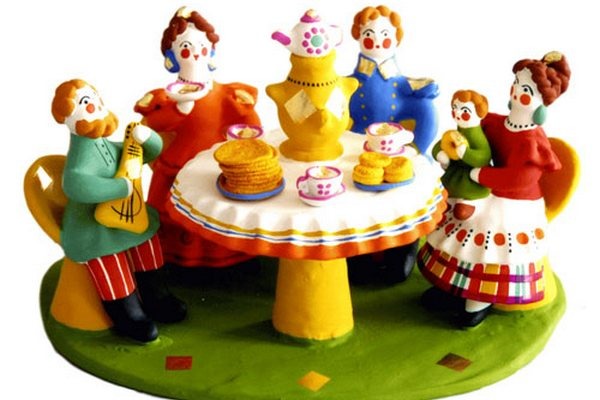 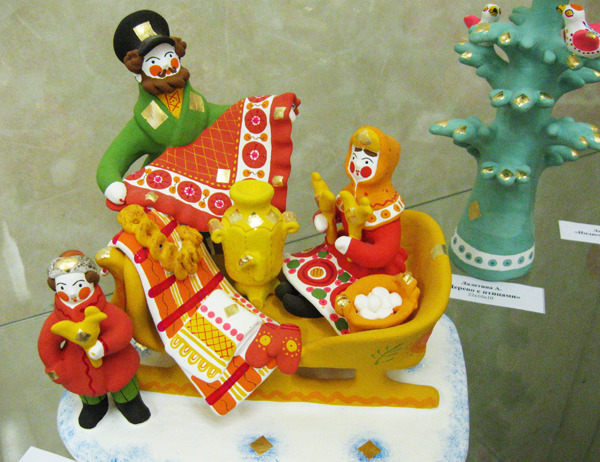 Барыни
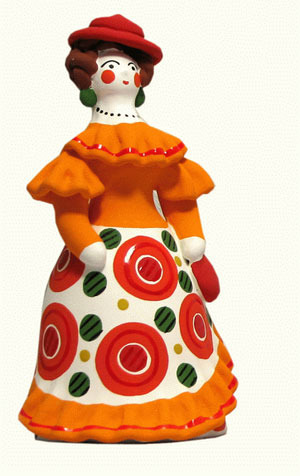 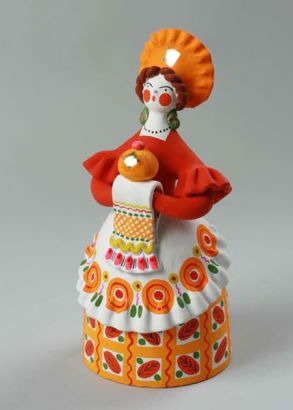 Барыня с детишками
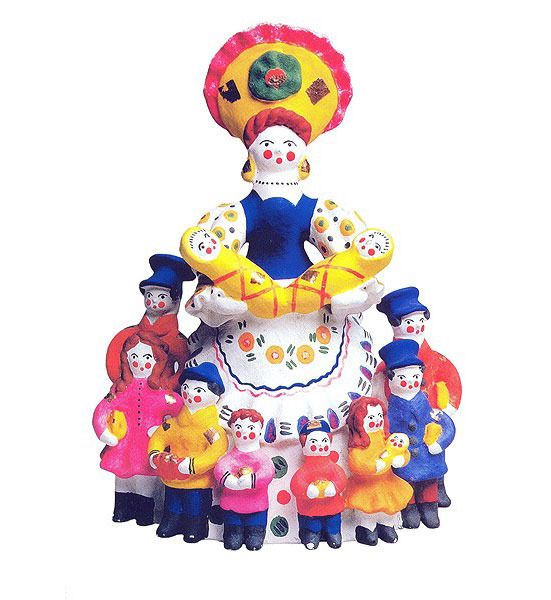 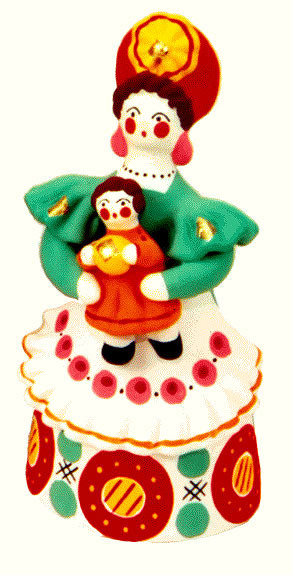 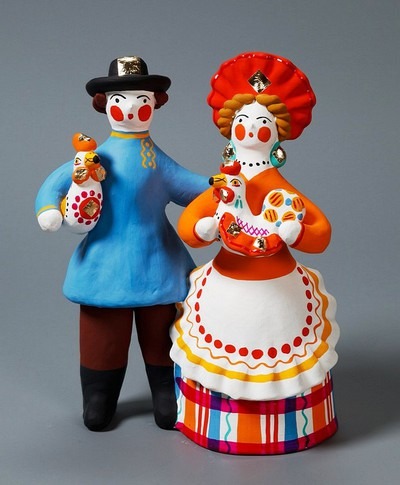 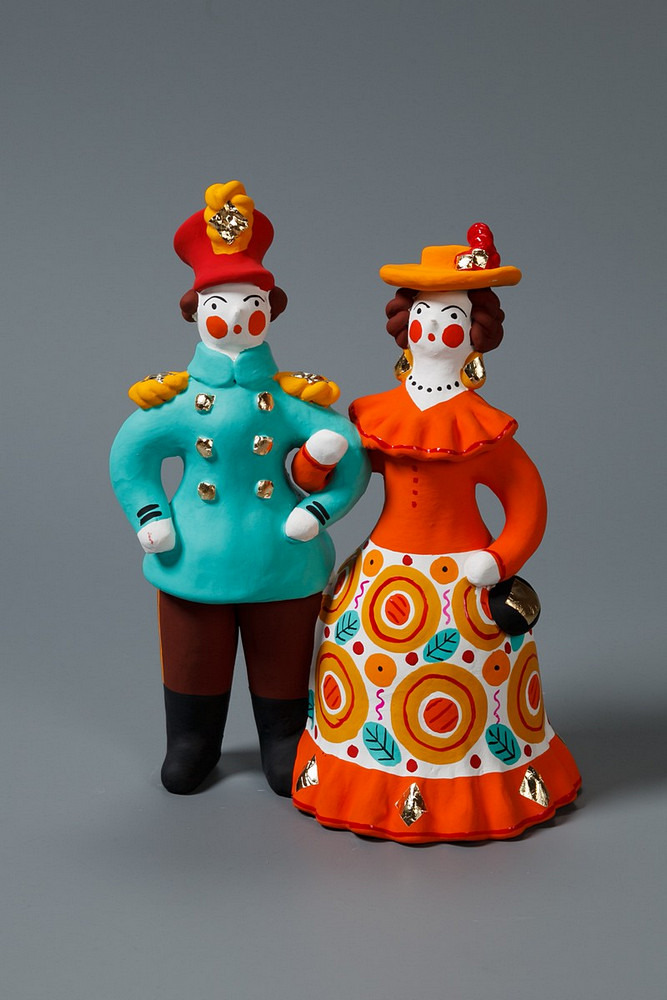 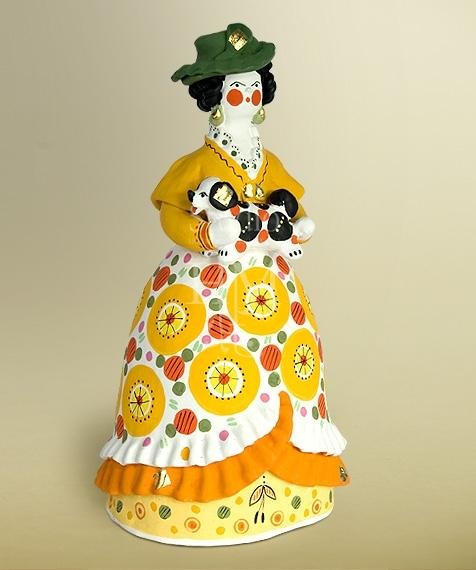 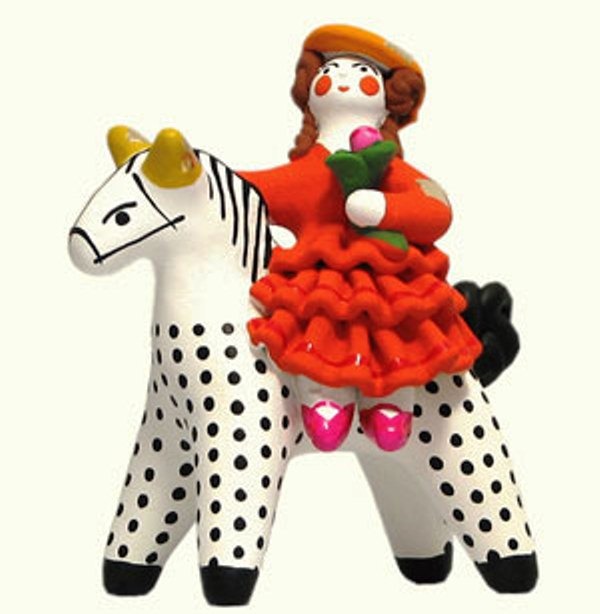